Creating a Nurture Group
Presented by Amy Marshall

Assistant Headteacher and SENCO of Easington Colliery Primary School
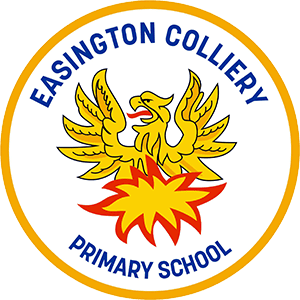 #IQMFamily
Maslow’s Hierarchy of Need
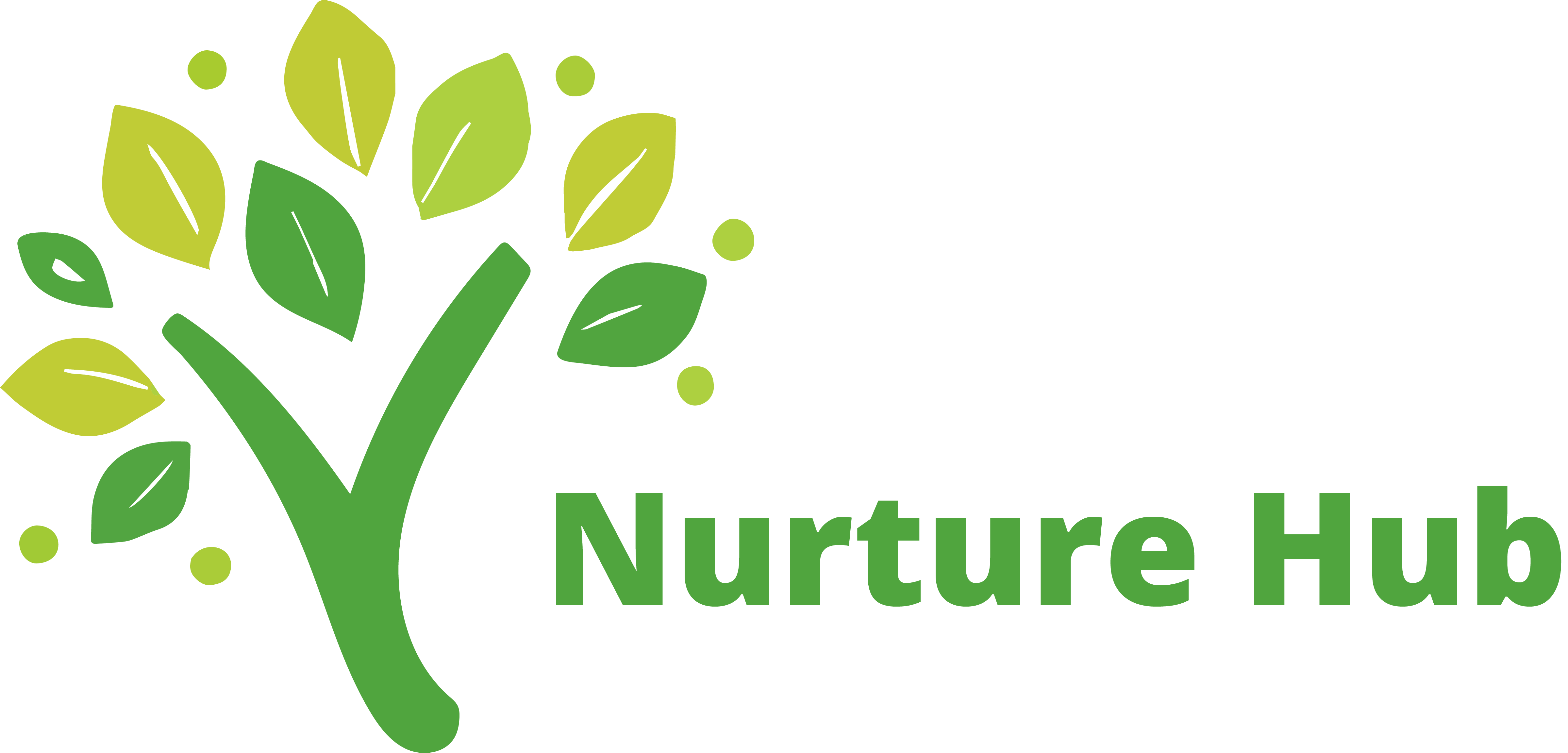 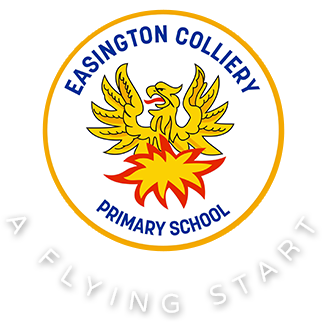 #IQMFamily
A History of Nurture Groups
Some Basic Facts:
 Started in 1969 by Marjorie Boxall as a response in an inner London LEA to larger numbers of young children starting school with severe social, emotional and behavioural difficulties. Rapid spread, largely by word of mouth and then through ‘official approval’ - frequently endorsed by successive governments as an approach that targets the emotional wellbeing of young people. Has a long-established evidence base (e.g. more recently the Steer Report (2005), and Ofsted (2011) ) 
“The Department for Education and Local Authorities should take into account the substantial value of well-led and well-taught nurture groups when considering policies and guidance on early intervention for pupils with behavioural, emotional and social needs.” (Ofsted 2011)
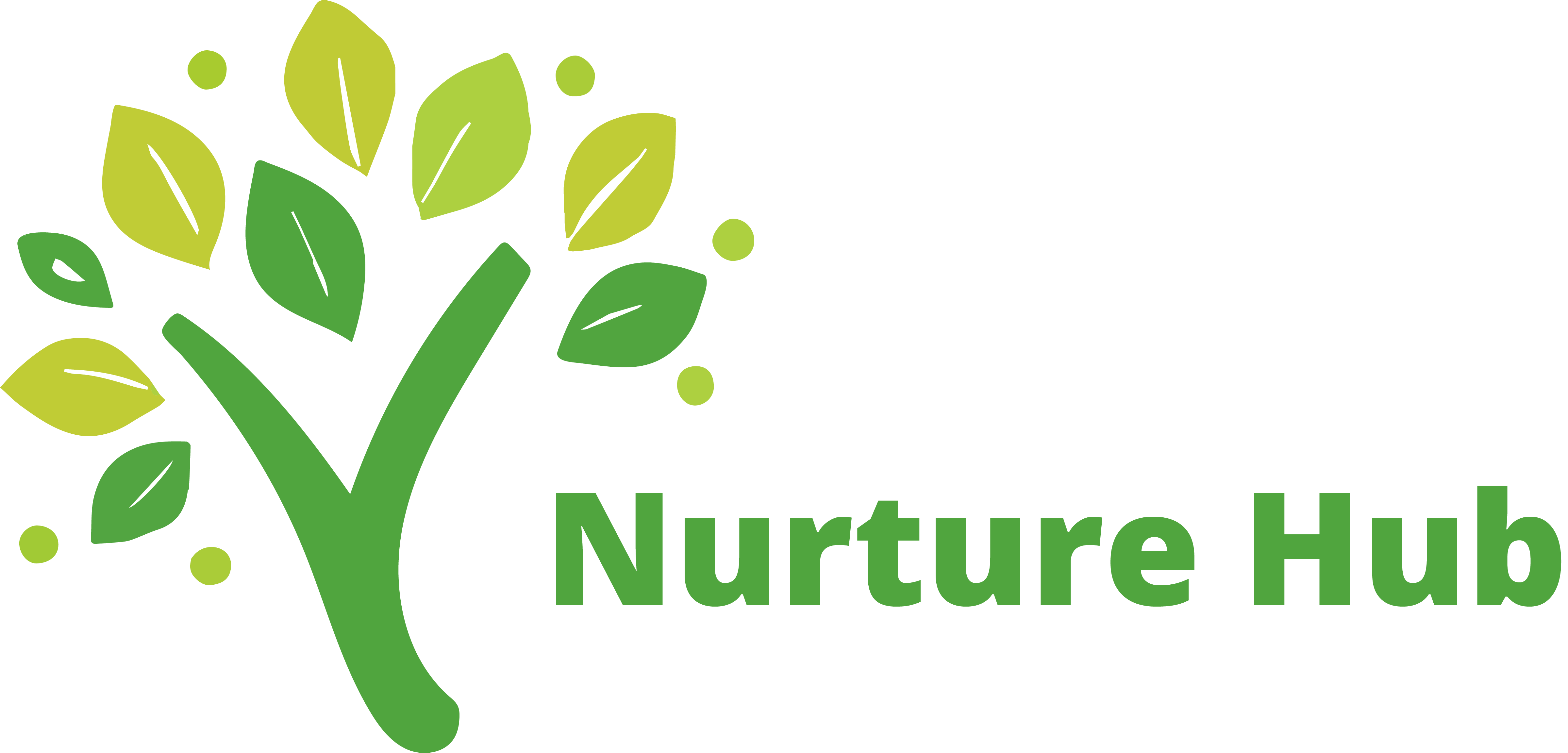 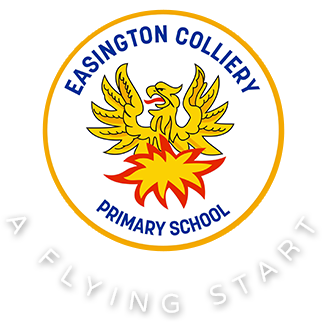 #IQMFamily
What is a Nurture Group?
Nurture groups are founded on evidence-based practices and offer a short-term, inclusive, focused intervention that works in the long term.
Nurture groups are classes of between 6 and 12 children or young people in early years, primary or secondary settings supported by the whole staff group and parents.
Each group is run by two members of staff. 
Children attend nurture groups but remain an active part of their main class group, spend appropriate times within the nurture group according to their need and typically return full time to their own class within two to four terms.
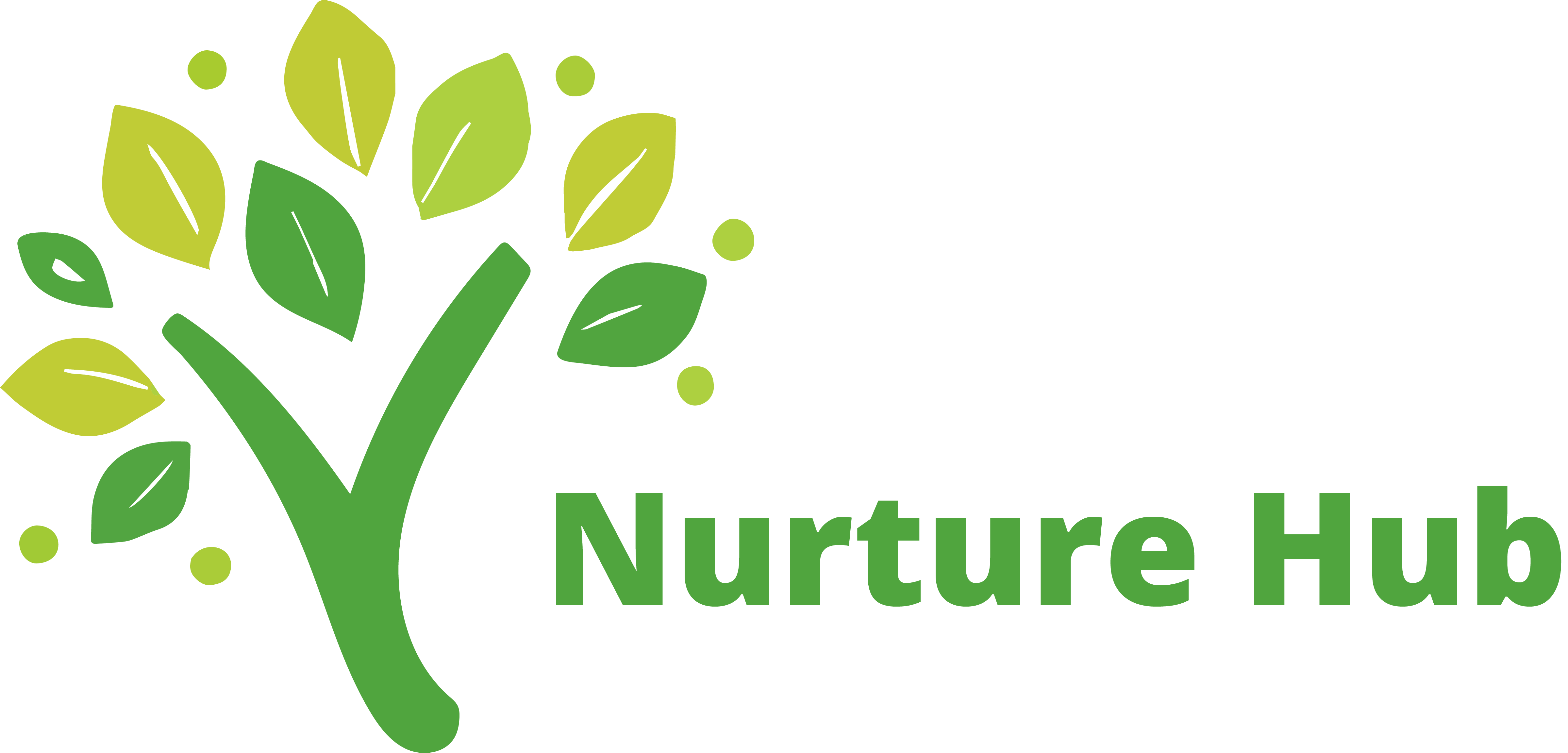 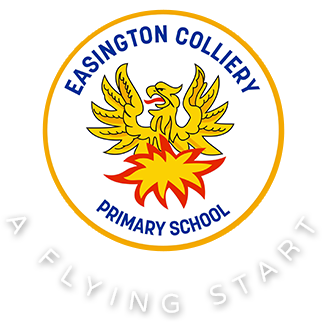 #IQMFamily
Who would benefit from Nurture?
Children who do not engage appropriately with adults.
Children who have limited social skills and poor peer group relationships.
Children how have low confidence and self-esteem
Children who have or are experiencing trauma (including bereavement).
Stable family but disrupted care due to parental work patterns.
There needs to be a balanced group that is not solely comprised of aggressive and / or disruptive children.
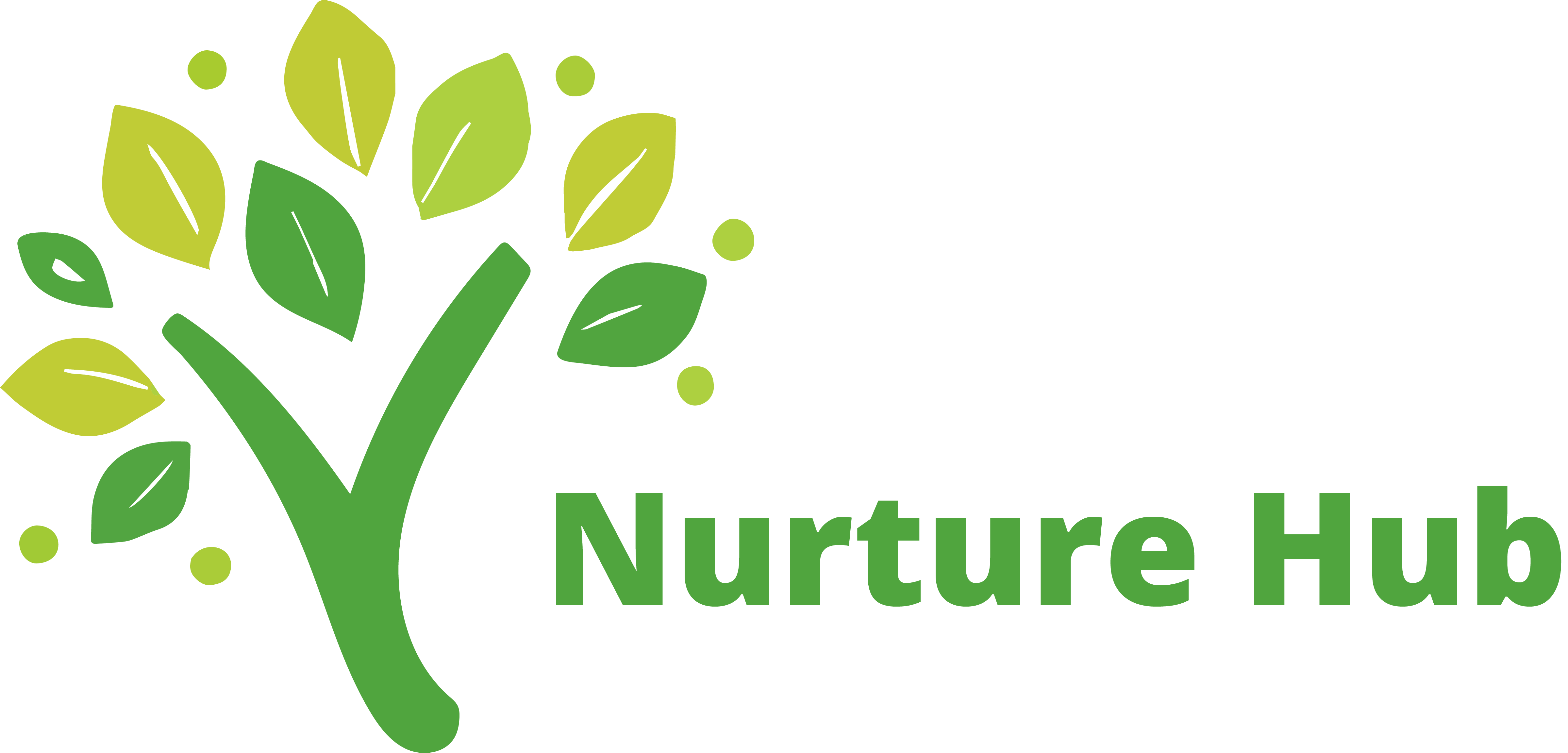 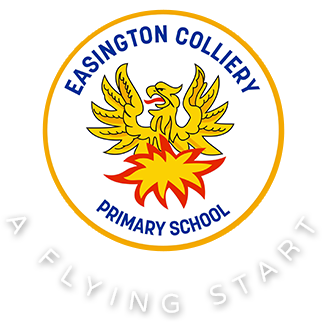 #IQMFamily
Six Key Principles underpinning 
Nurture Groups
Children’s learning is understood developmentally, and learning is best thought of as a social process
The classroom offers a safe base
Nurture is key for the development of healthy self-esteem and the ability to engage 
Language is a vital means of communication and supports self-regulation, but the words don’t always directly reveal the message
All behaviour is communication, and actions often reveal what words cannot
Transition is threatening for children, particularly where there is a lack of trust in the world and confidence in themselves Adapted from Lucas 2002
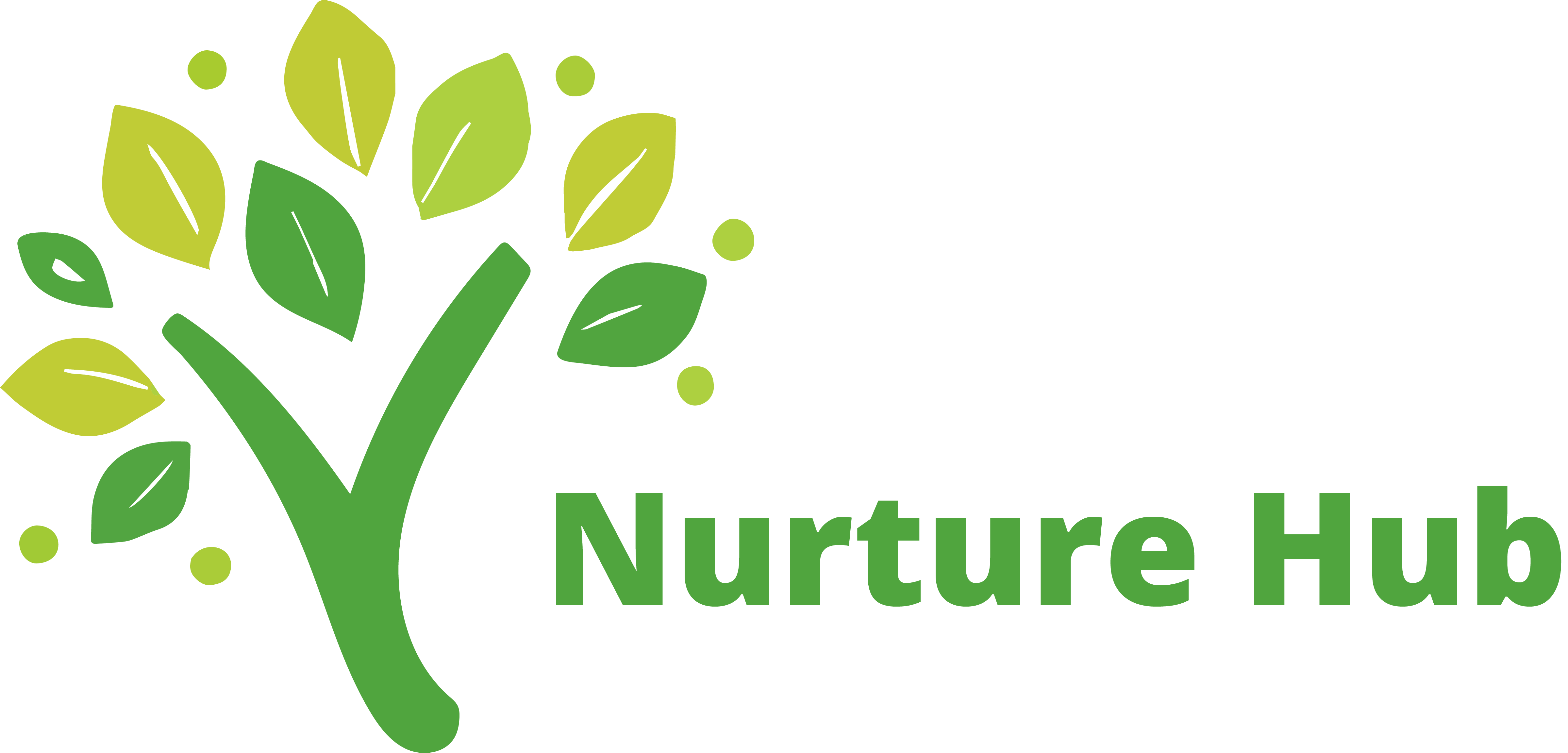 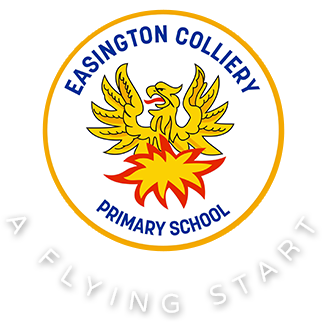 #IQMFamily
Six Key Principles underpinning 
Nurture Groups
Accept young people for who they are today, not for who you would like them to become tomorrow
 Care about the experience of the young person- what’s it like to walk in their shoes 
 Be genuine and yourself within the relationship
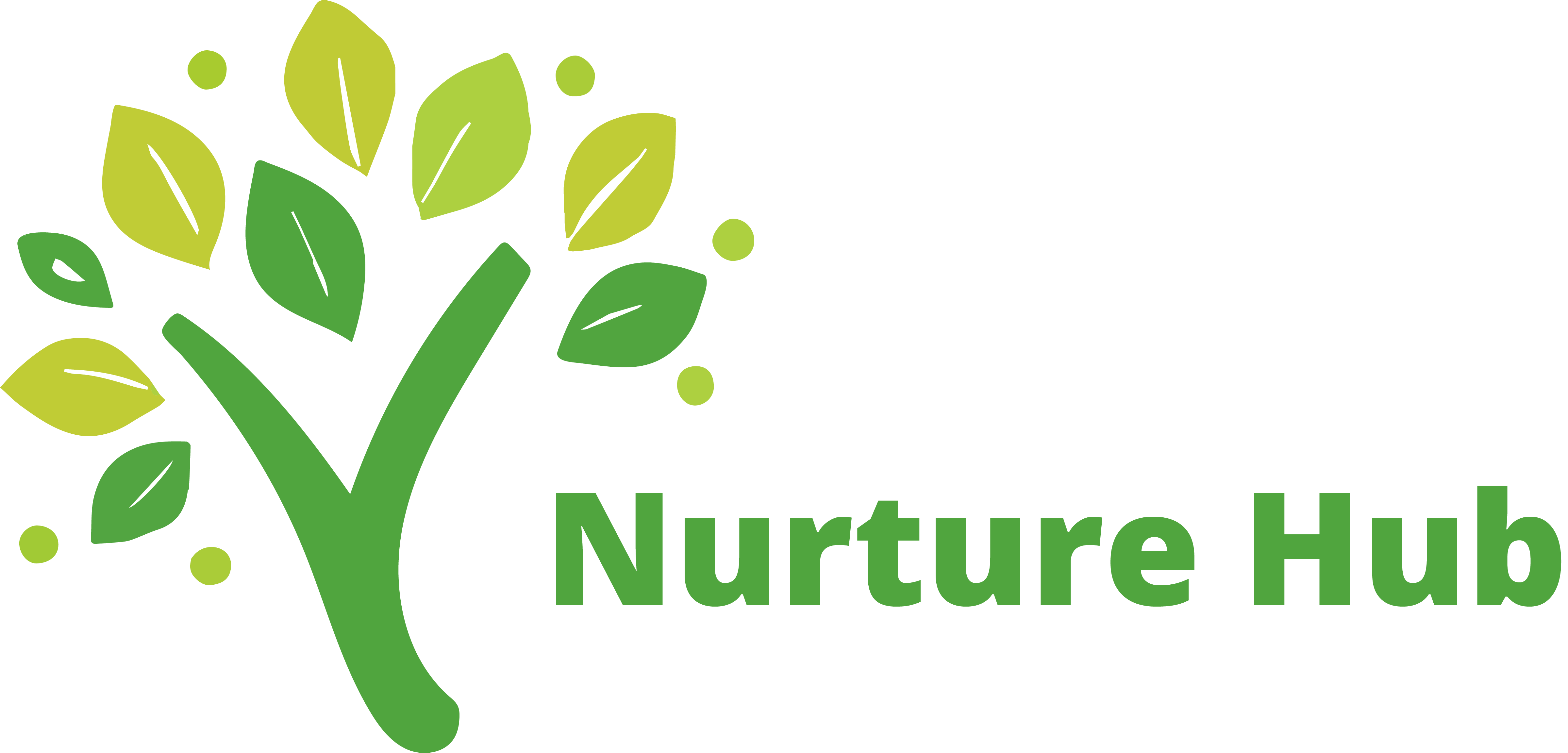 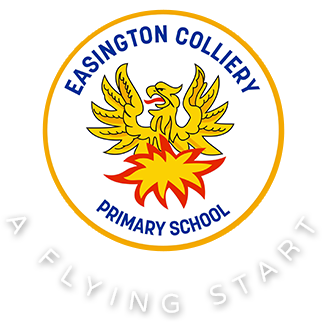 #IQMFamily
Healing Messages
I’m here 
I hear you 
I understand 
I care
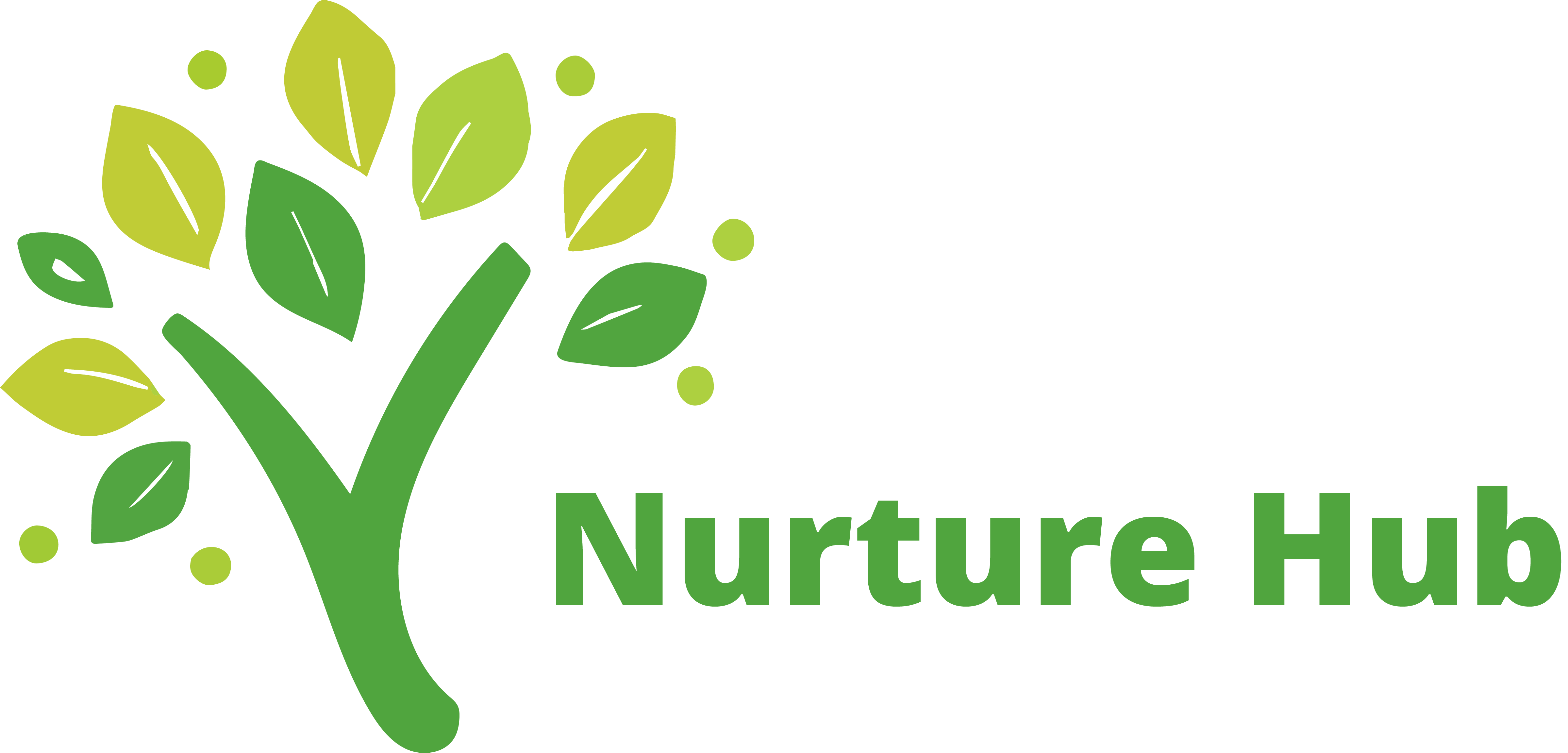 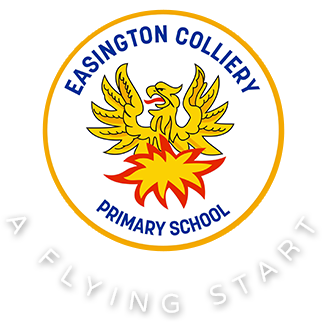 #IQMFamily
Why bother? …
Because we can change a child’s life outcome
Change can happen when the adults around the child change
The stronger the connection, the deeper the impact
Nurture creates a sense of belonging
Warm, positive, consistent relationships
Increased life chances
We can change the pathways of the brain
Because it really works!
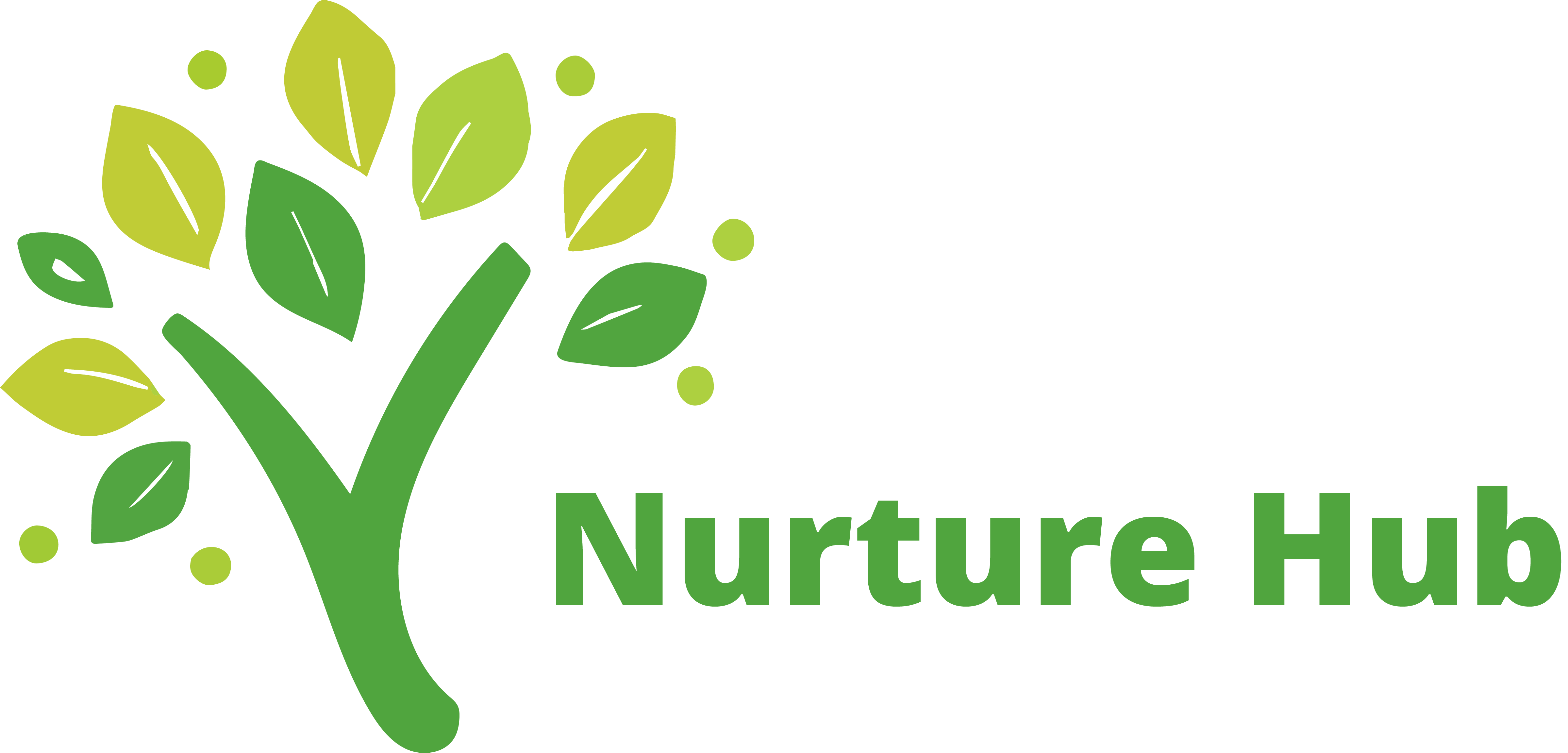 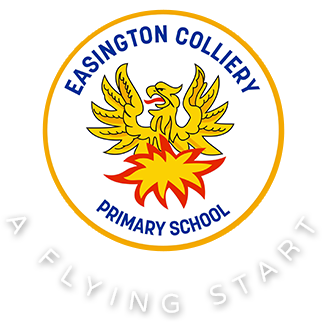 #IQMFamily
What Nurture is or isn’t
Many professionals think they have/run a Nurture provision 
Nurture must follow/adhere to the 6 Nurture principles 
Nurture is grounded in research
It has a very clear structure 
Think of phonics and the fidelity to the scheme that we all must abide by 
Similarly, Nurture must run prescriptively and show fidelity to the Nurture principles and structure 
Up to date Nurture training
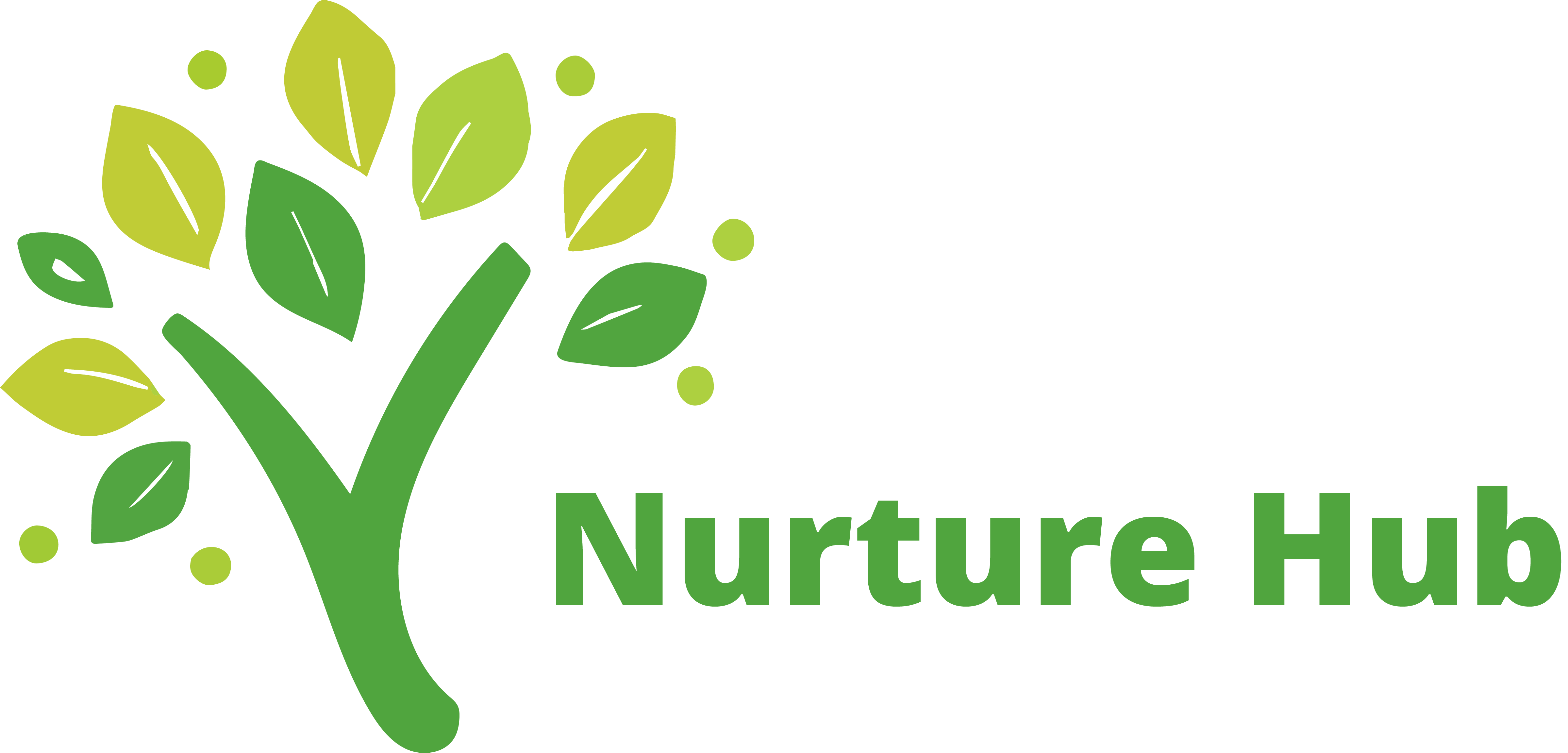 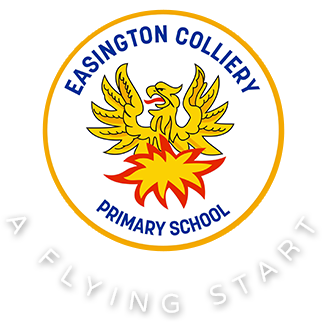 #IQMFamily
[Speaker Notes: We put this slide in because a lot of the time people who we meet  say oh yes we do that, we run a Nurture group 
But often when we unpick this, their Nurture offer doesn’t follow the strict nurture principles]
Who are the right pupils?
All pupils would benefit from a nurturing environment
EWEL team can support schools with a whole school approach
Children who do not engage appropriately with adults. 
Children who have limited social skills and poor peer group relationships.
Children how have low confidence and self-esteem. 
Children who have or are experiencing trauma (including bereavement).
Stable family but disrupted care due to parental work patterns.
There needs to be a balanced group that is not solely comprised of aggressive and / or disruptive children.
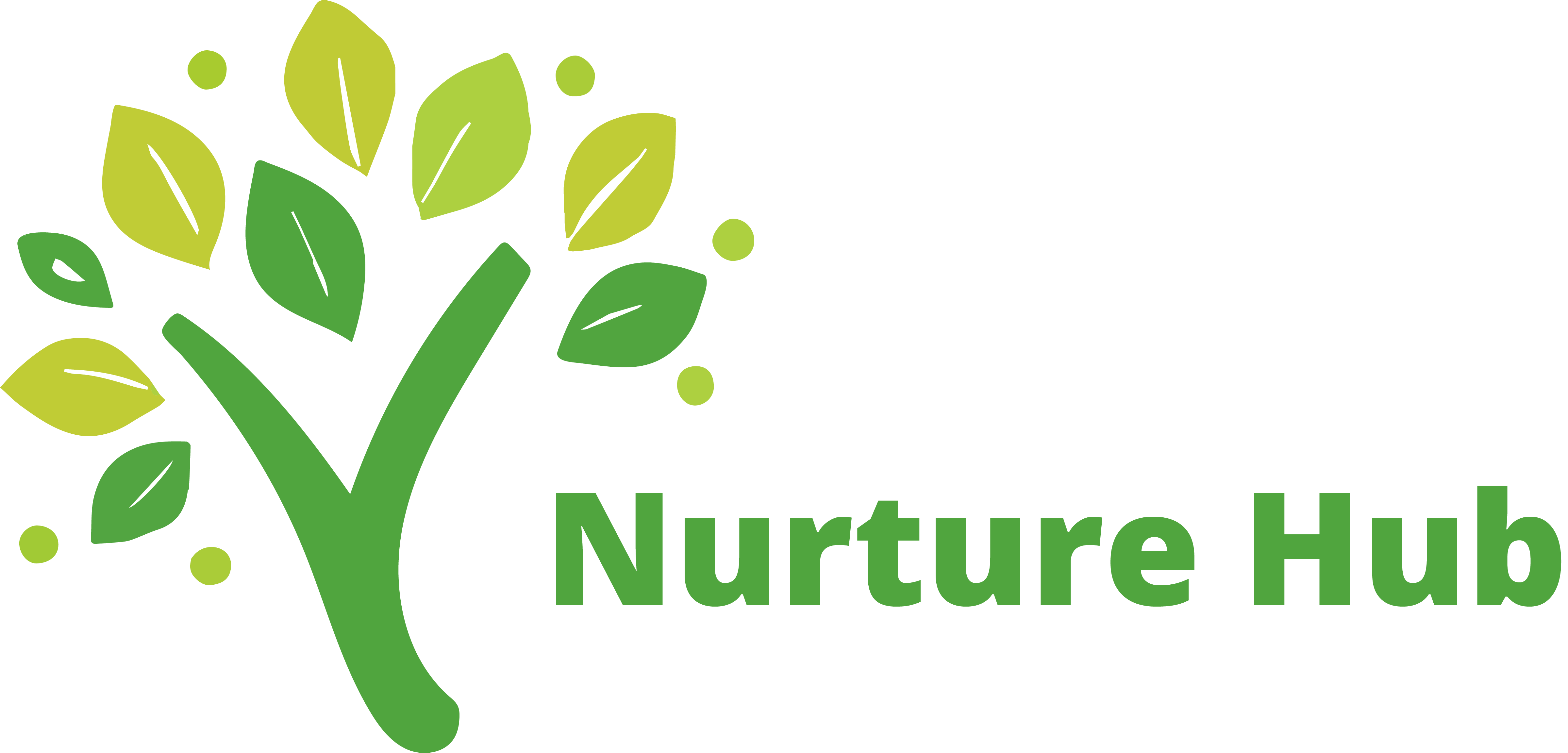 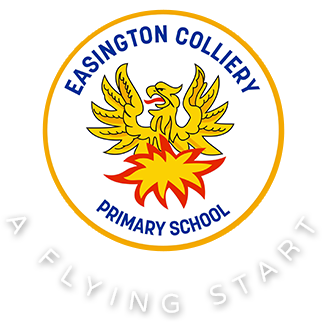 #IQMFamily
Tina
Autism
EHCP
Imaginary friends
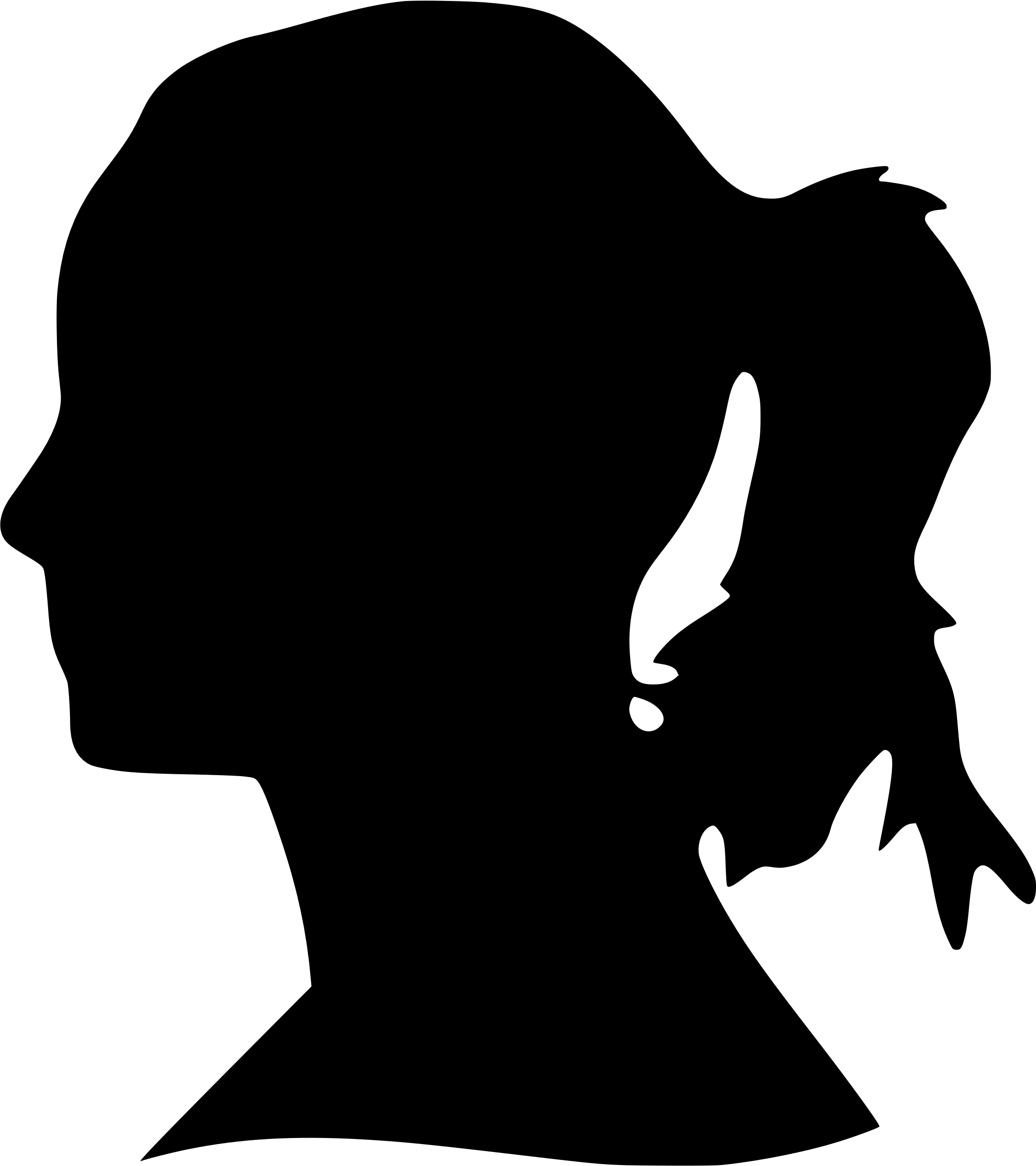 Obsessive interests
New to school
Difficulties with social interactions
Significant behavioural incidents
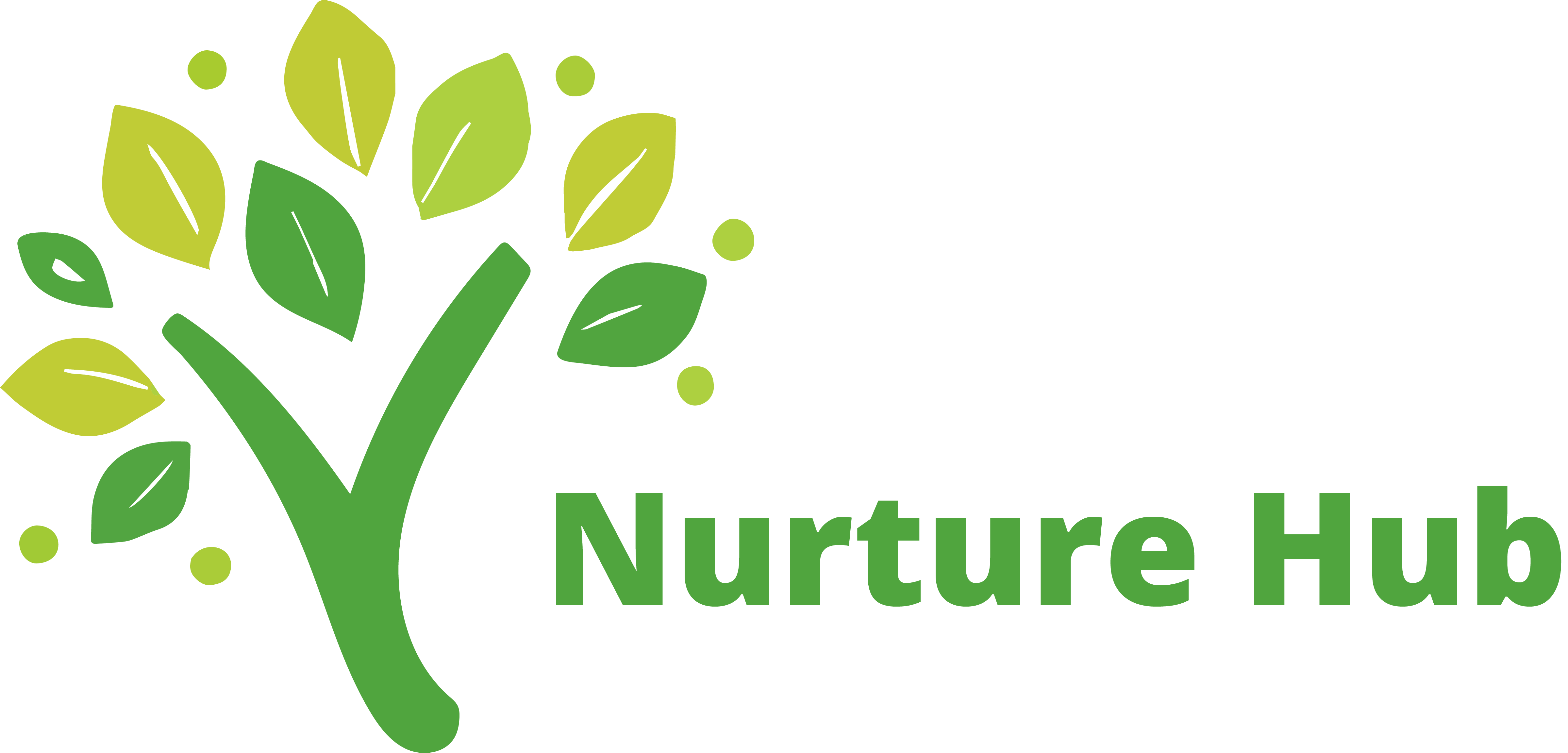 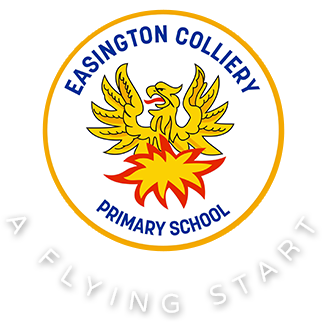 #IQMFamily
Poor view of himself
Angry
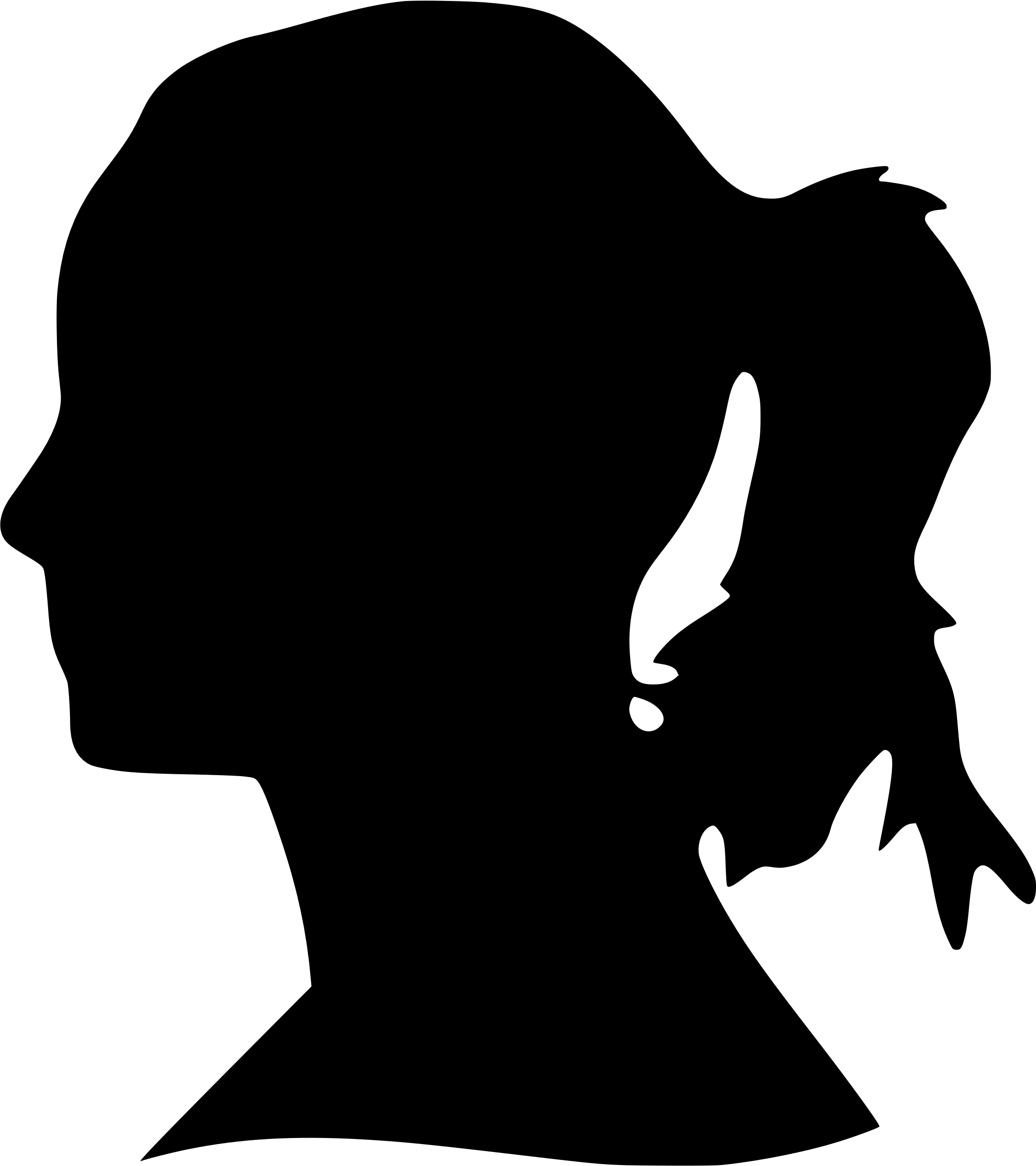 Violent
Unable to safely be in the classroom
Abusive
Hyper vigilant
Isolated
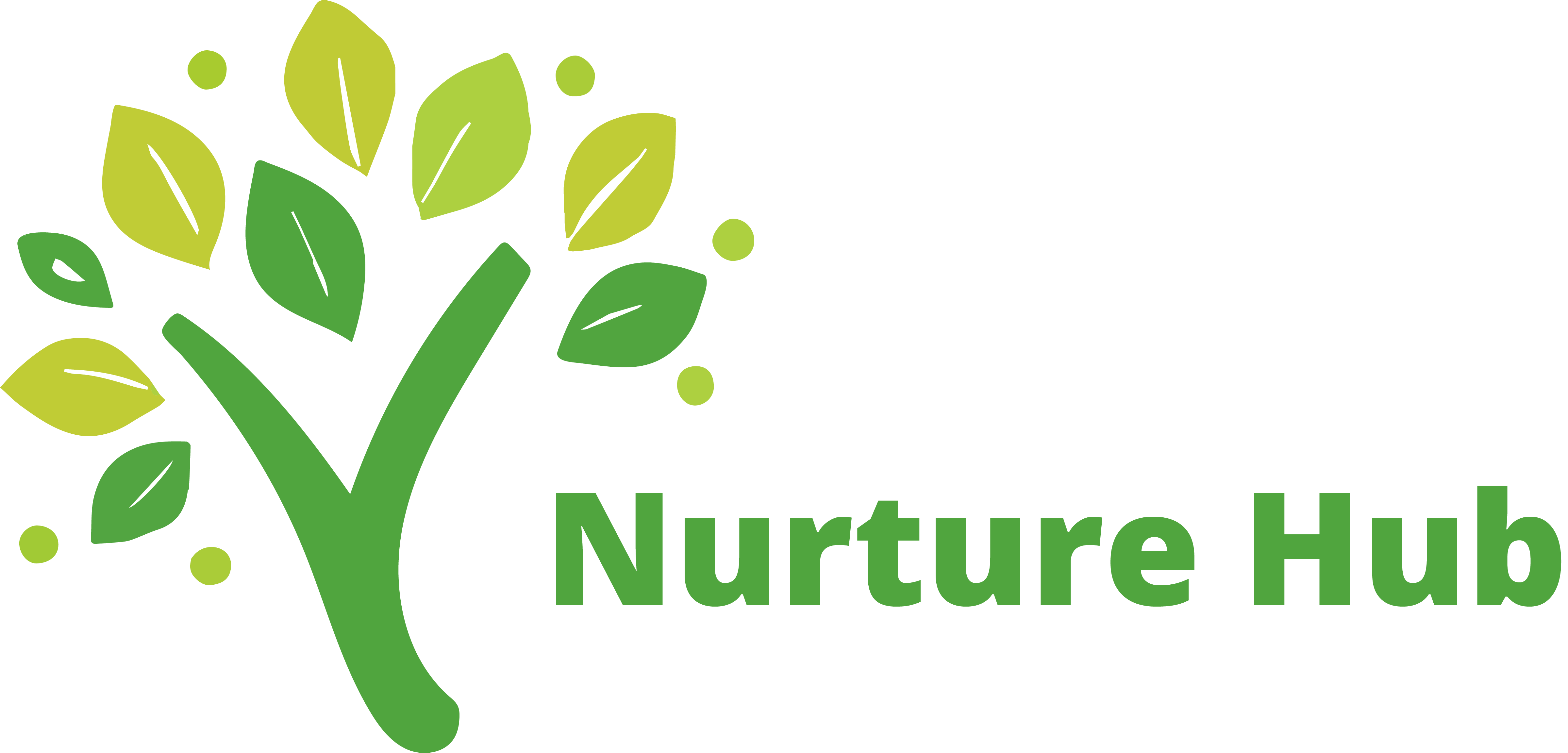 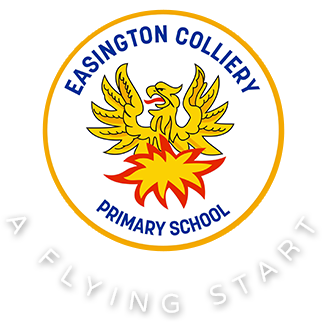 #IQMFamily
What outcomes did we want to 
achieve?
Self-regulation
Make academic progress?
Social integration
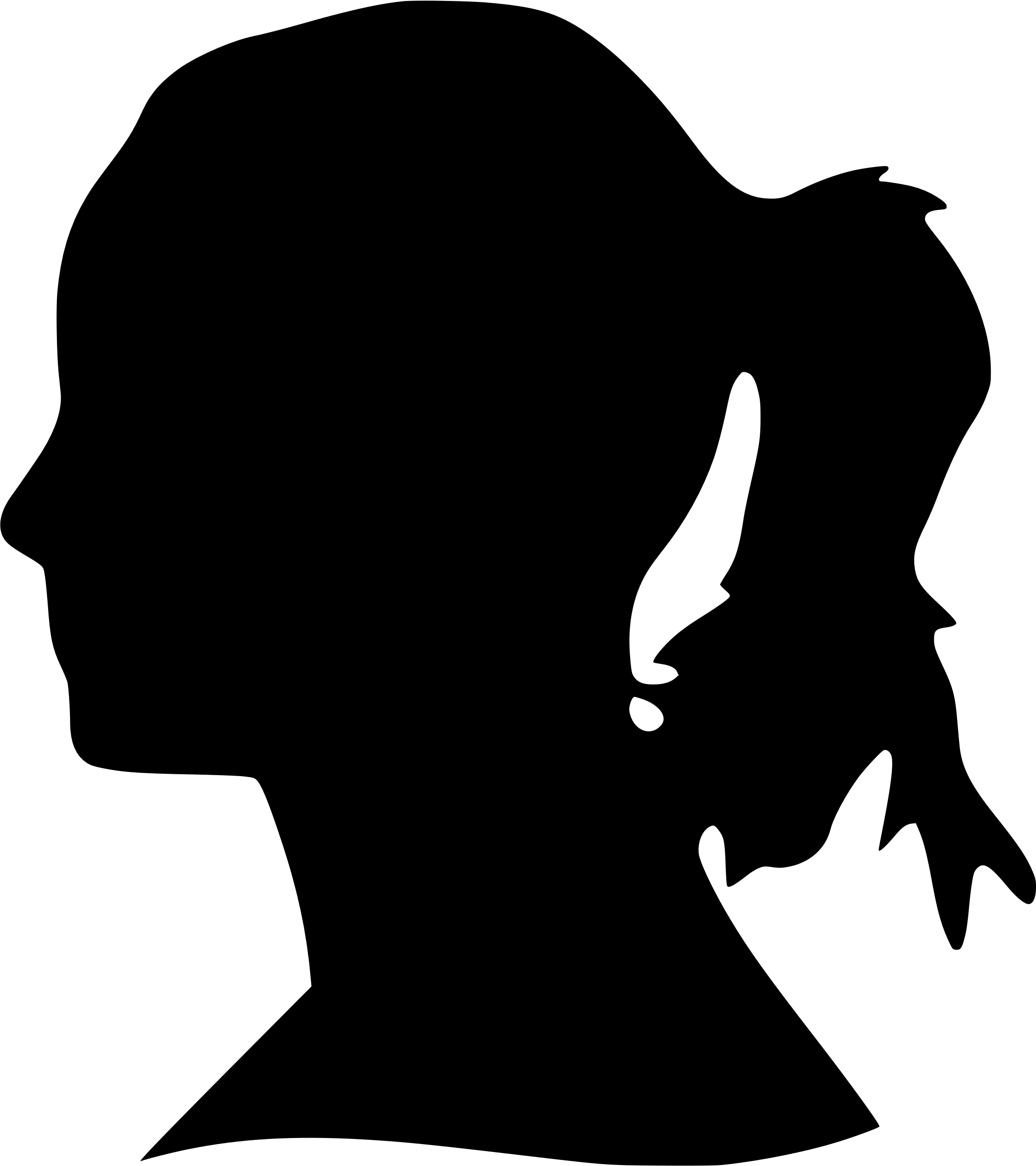 Deal with emotions without hurting others
Learn alongside his peers
Sense of belonging
Make friends
Feel successful
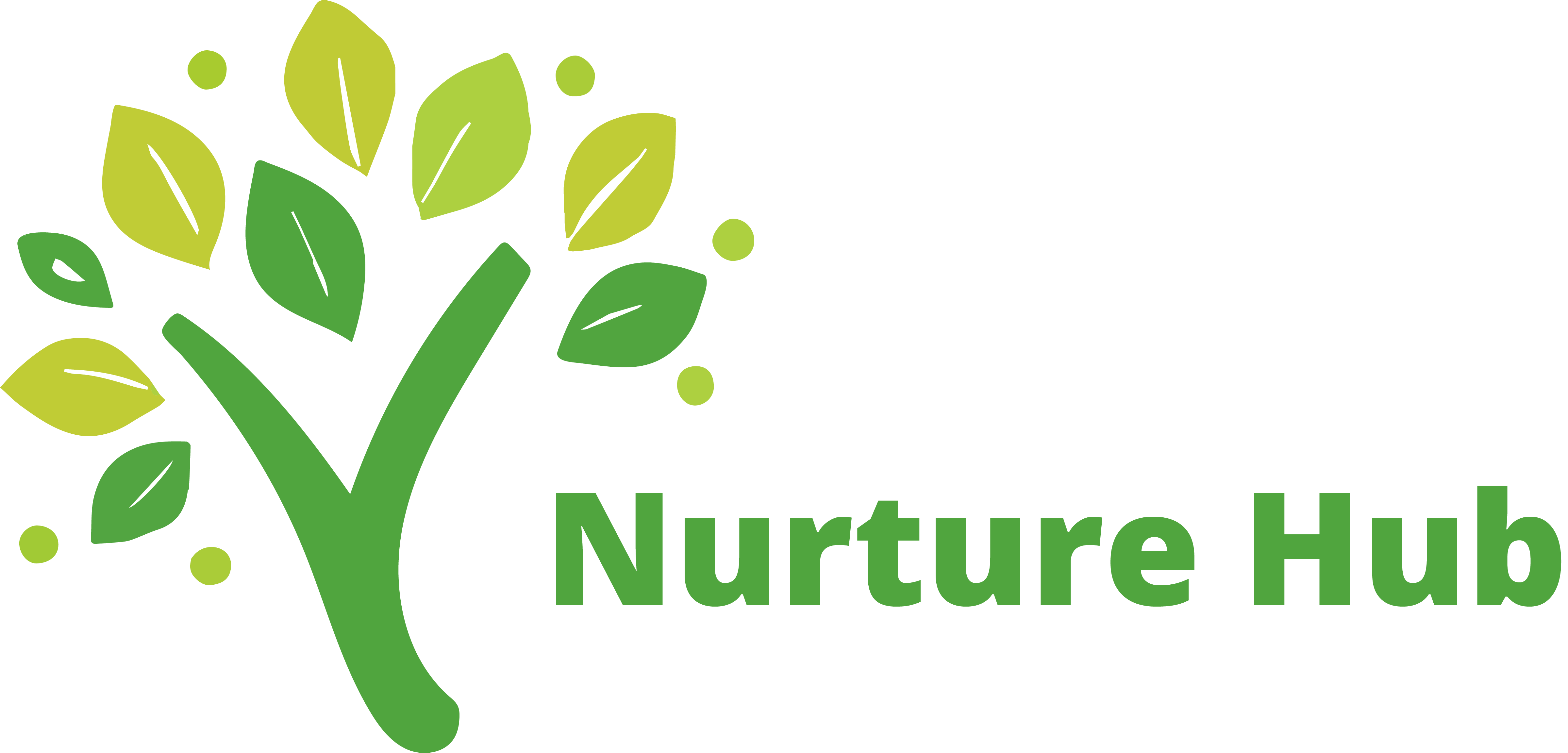 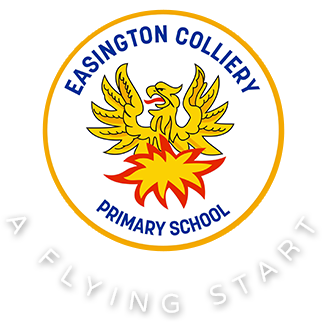 #IQMFamily
What did we try and how effective
was it?
1:1 support
Sensory diet
Discussions with local authority SEND team
TEACCH approach
Lunchtime support
?
Emotion coaching
Bespoke curriculum
Professional advice
Restorative approaches
Safe space
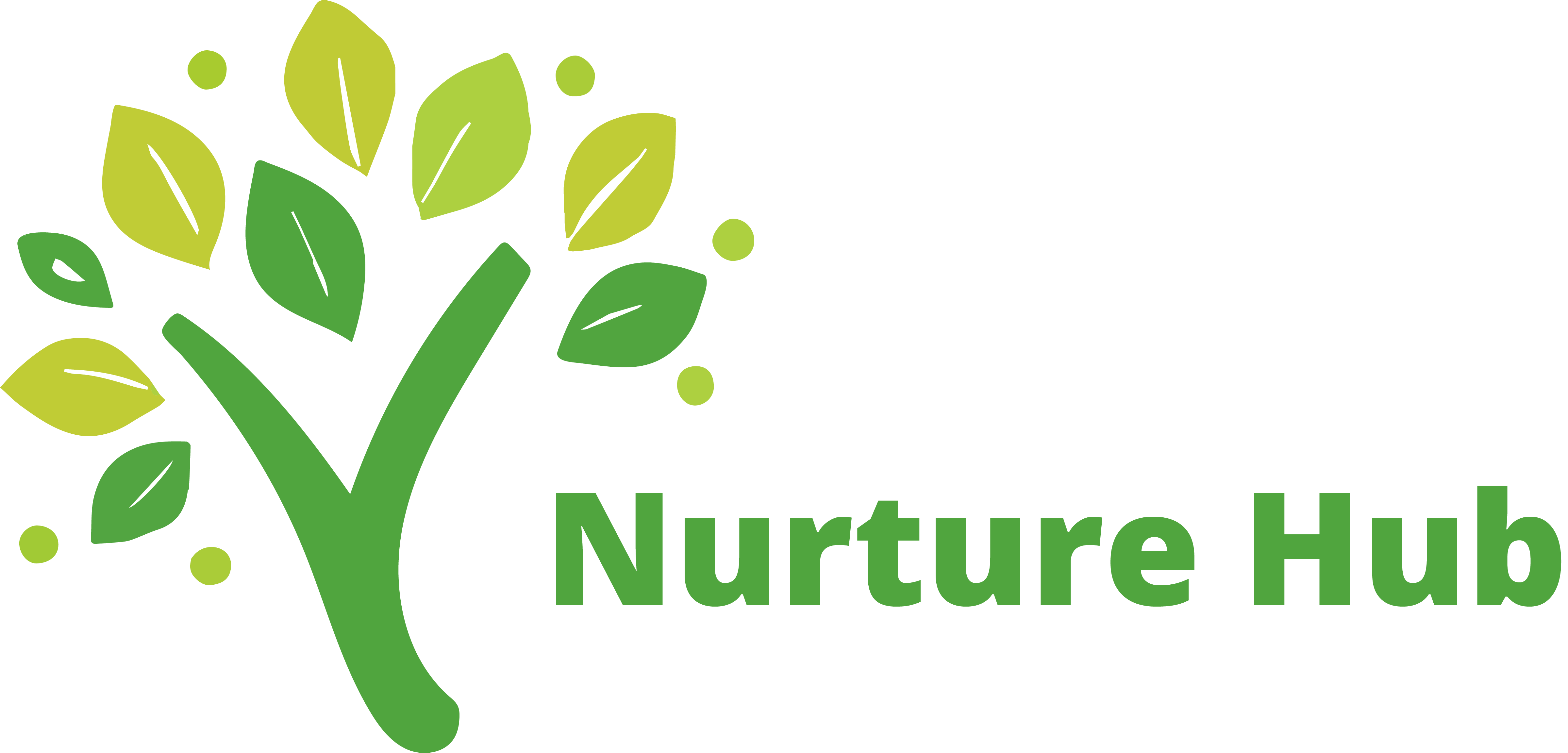 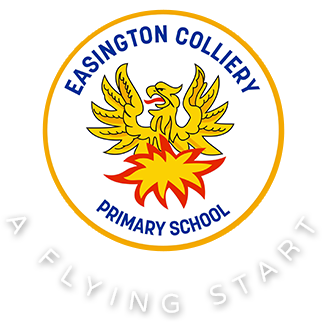 #IQMFamily
What changed?
Made friends in a real-life context
Regulation of emotions
Trust
Success
Developed resilience
Sense of belonging
Forming bonds
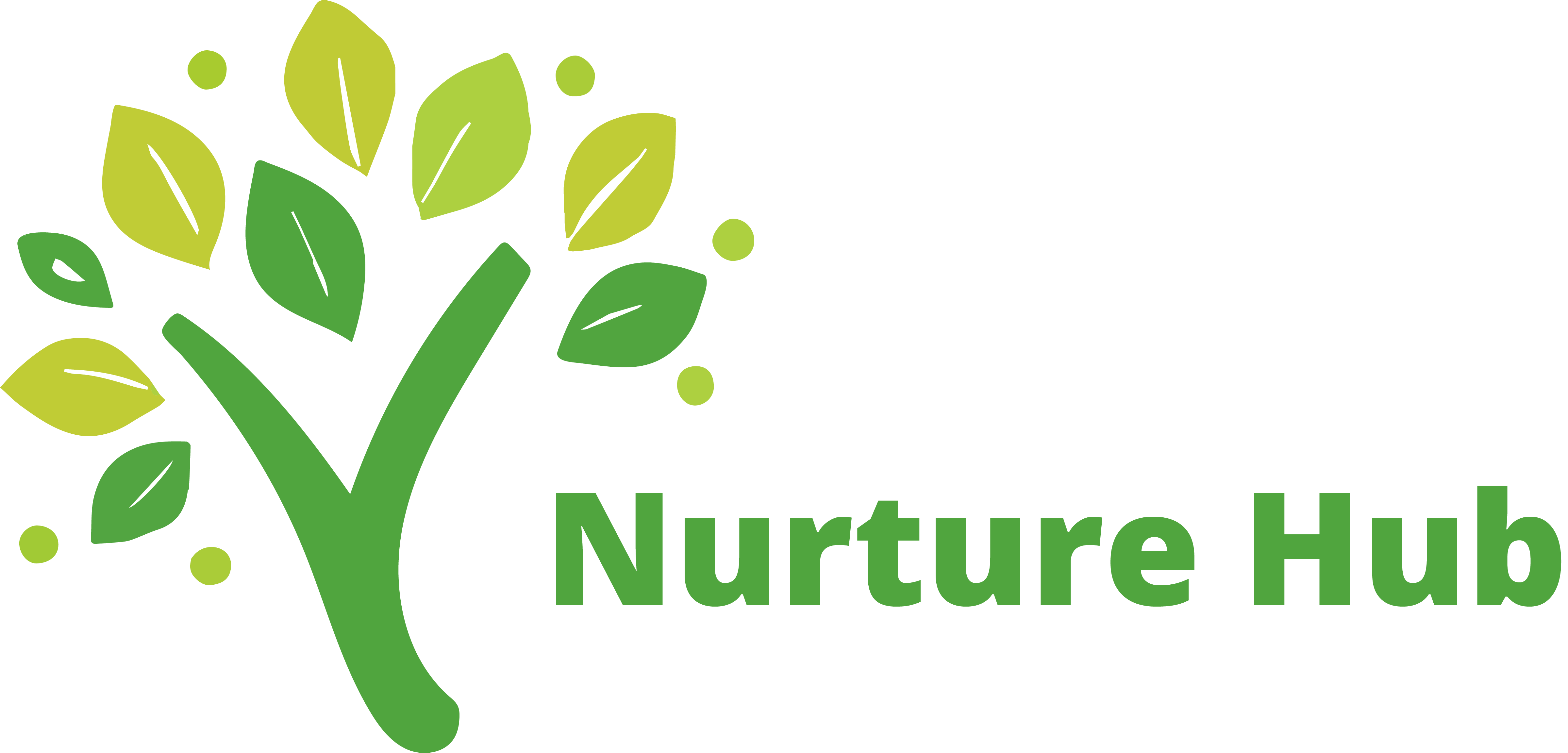 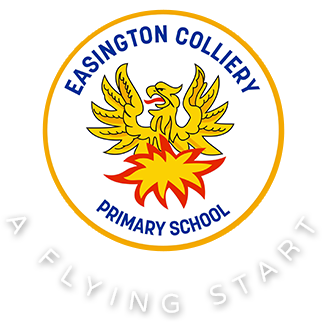 #IQMFamily
What parents say…
My child has got so much confidence now! Before she attended nurture, she had a very low view on herself and had no confidence, she wouldn’t mix with people or participate.
I think the nurture placement is an amazing idea and is a huge help to children.
Following the support in Nurture my child seems to be able to think things through now and we can now have a conversation, and she can calm down
Nurture has helped my child massively in every aspect.
My child was in danger of becoming a school refuser, Nurture was offered and although she was reluctant to attend at first, she now can’t wait to get to school on her Nurture days
My child absolutely loves nurture and has learnt so much from it, she loves the cooking and all the activities. She can’t wait to attend again next year!
Local Impact Data
Improved attendance
Improved engagement in class
Improved rates of learning
Improved behaviour
Improved social relationships
Happier and more relaxed children
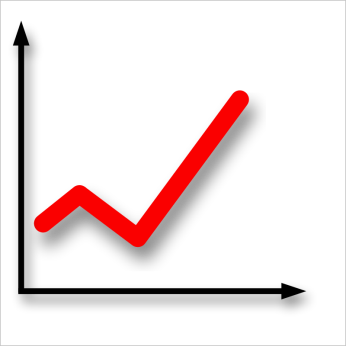 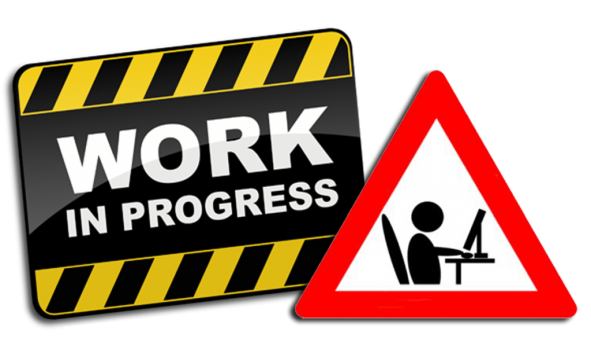 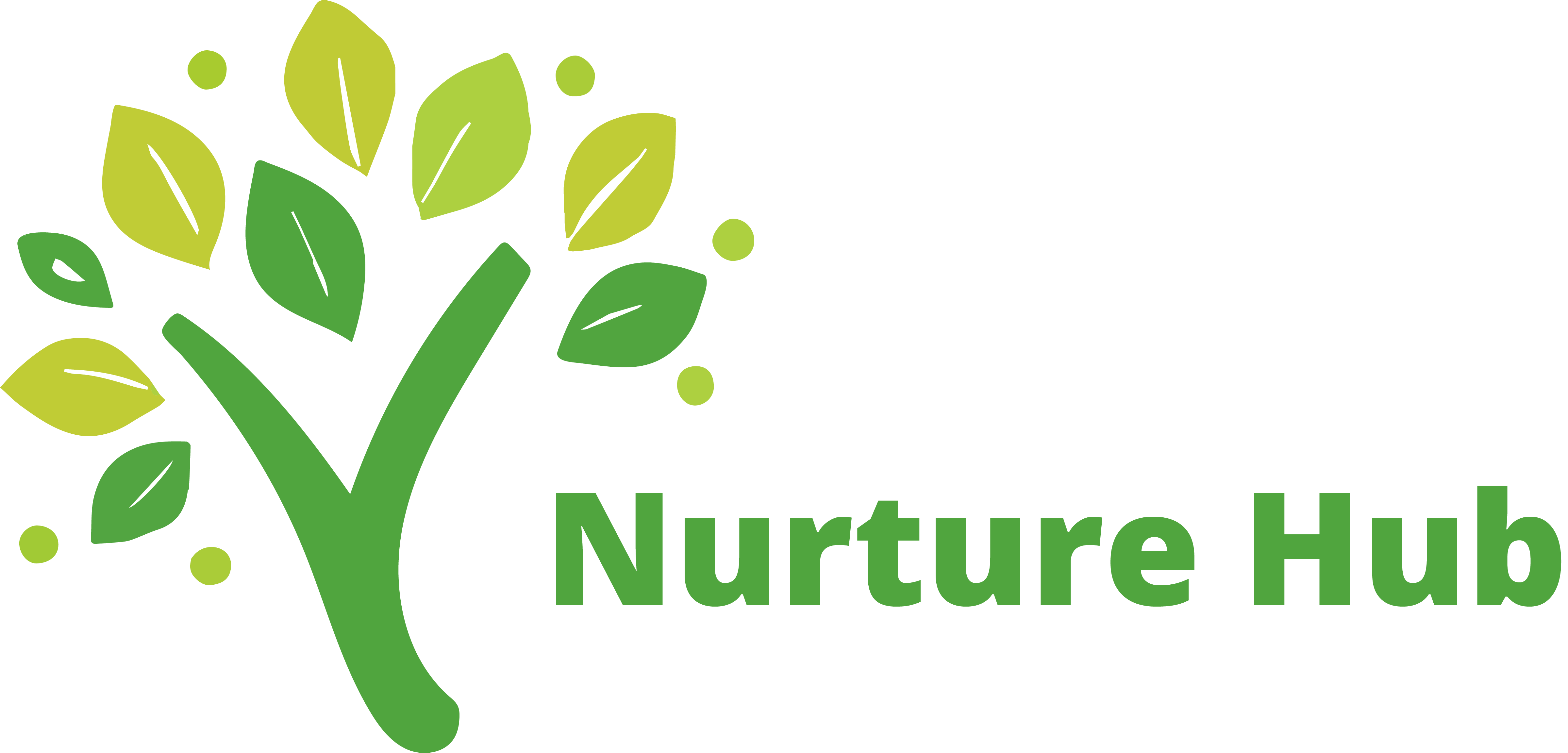 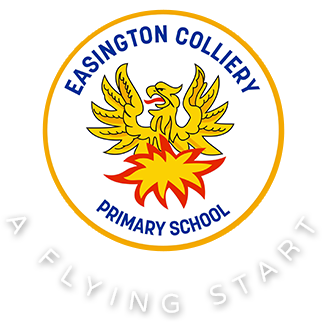 #IQMFamily
[Speaker Notes: More widely these are some of the impacts that schools reported from their nurture provision. 

NB – have had reduced data in last couple of years (for obvious reasons) but keen to get this going again – provides benefits to you as a setting as well as for us.]
Nurture Groups in Secondary
Support mental health and wellbeing (DfE, 2018)
“Vehicle for change” for adolescents who have experienced trauma
Social emotional and communication skills
Problem solving and decision making
Self-esteem and confidence
Positive relationships
Safe space
Sense of belonging
Transition from primary to secondary
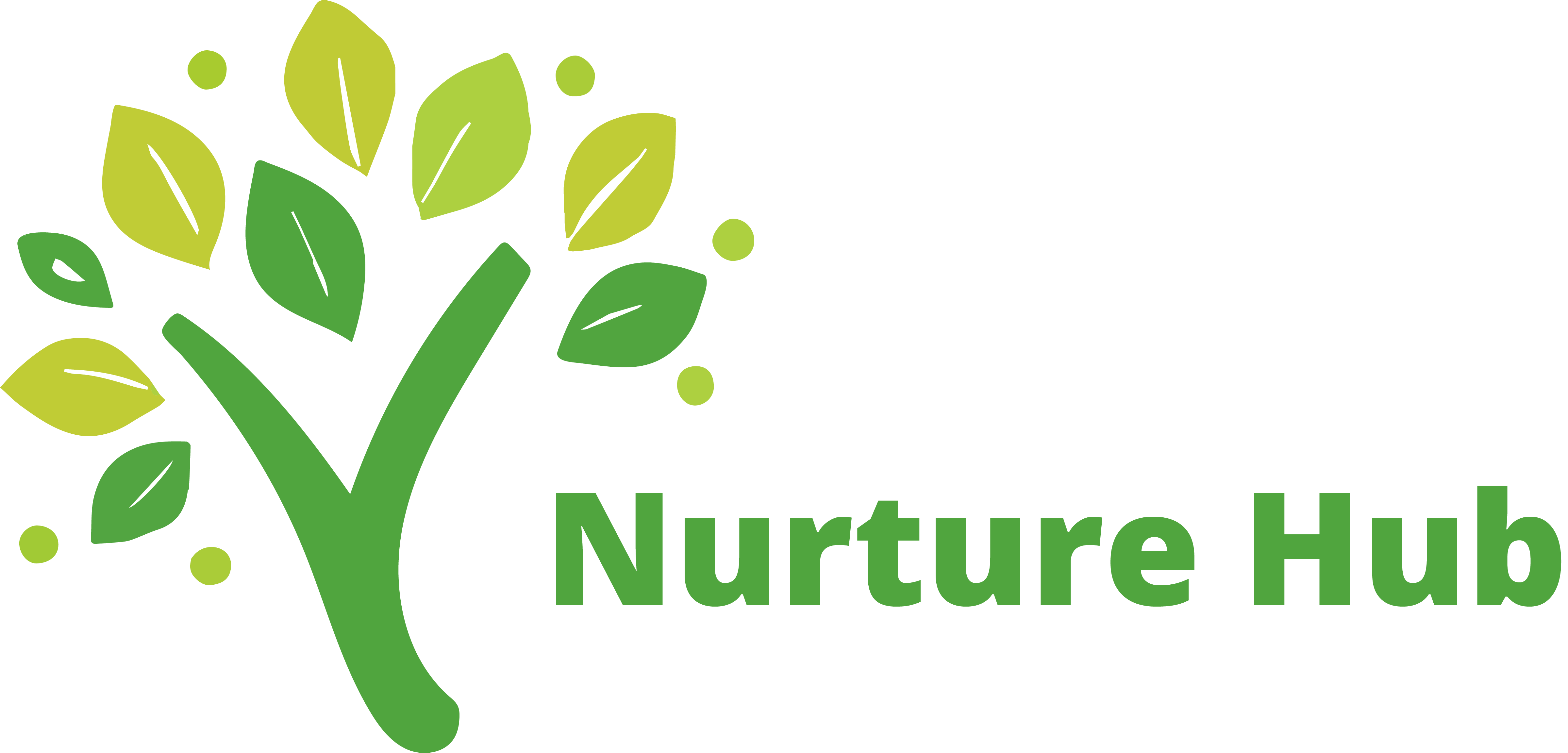 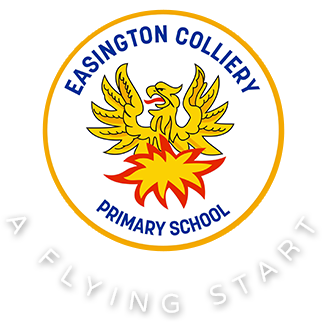 #IQMFamily
Questions